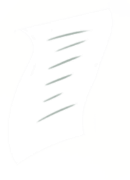 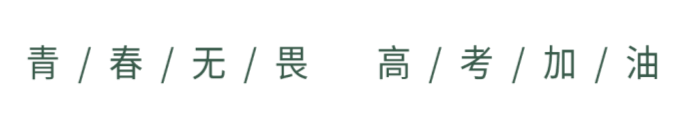 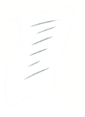 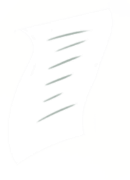 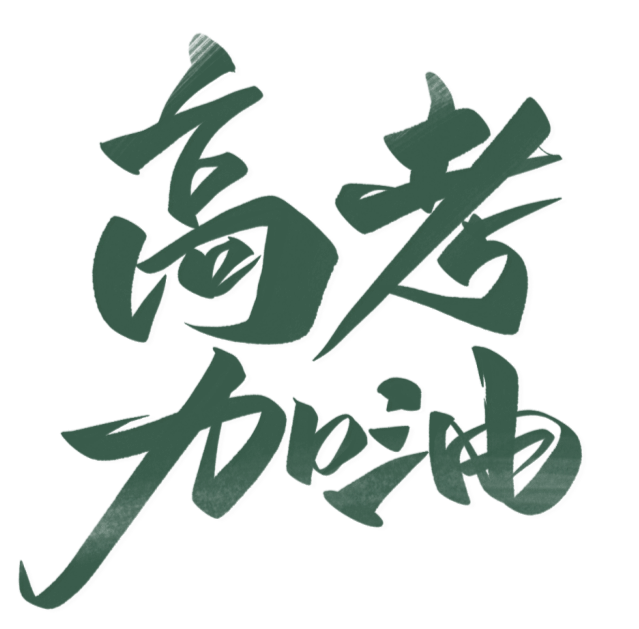 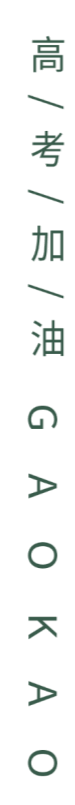 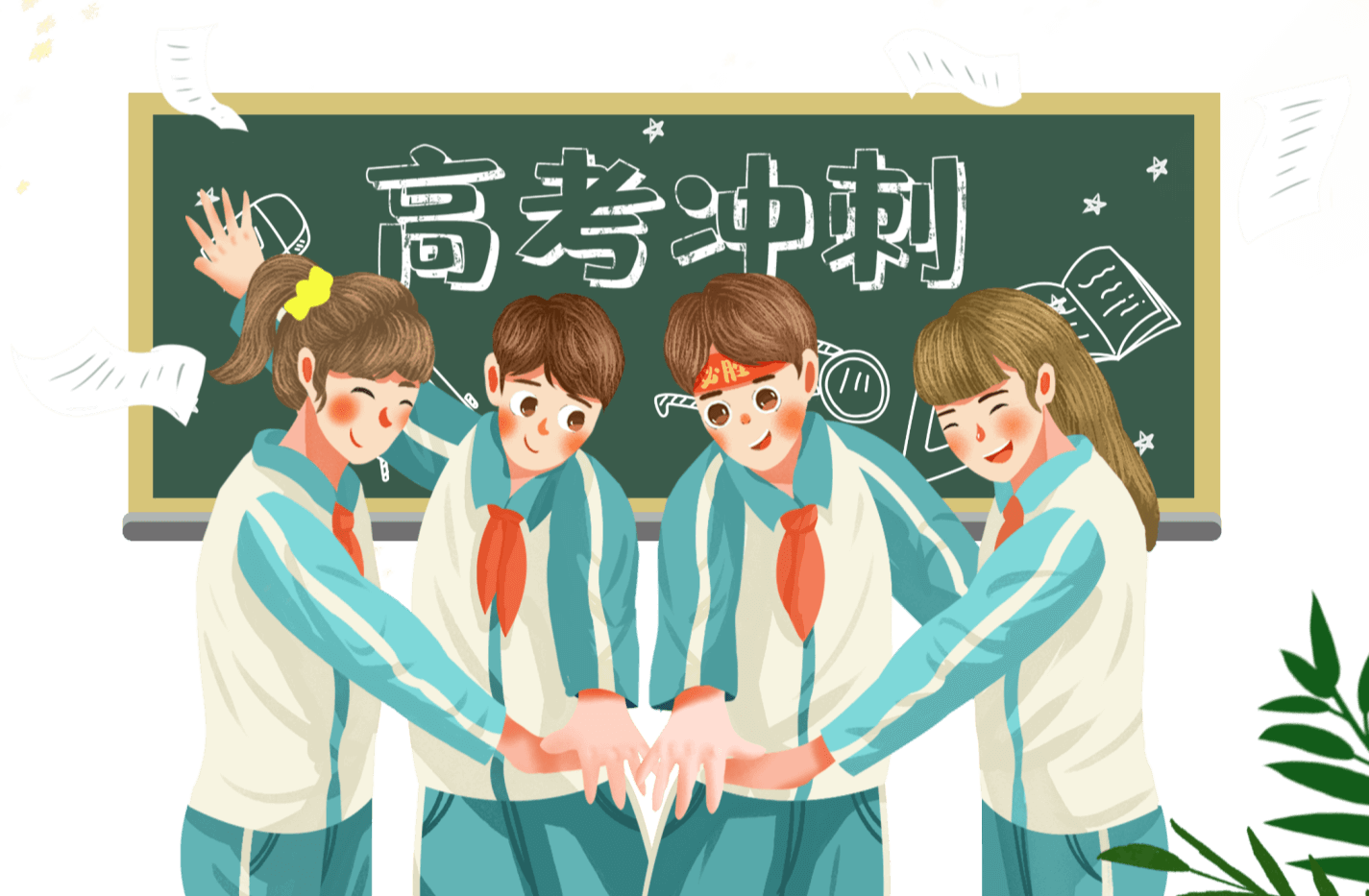 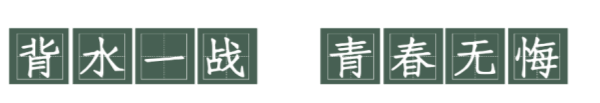 汇报人：优品PPT
时间：20XX年X月
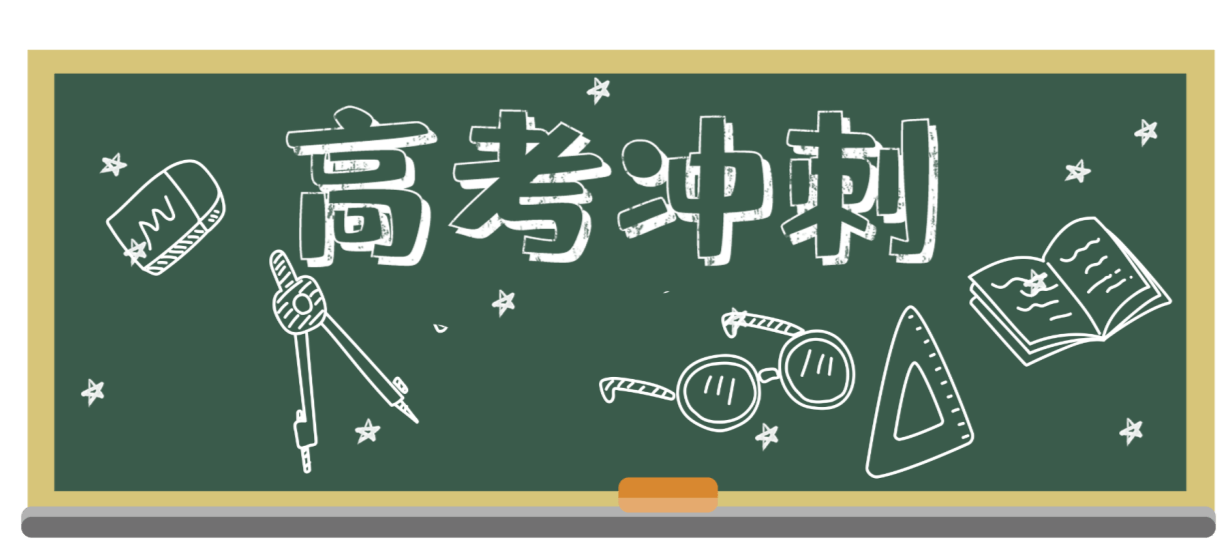 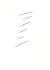 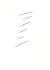 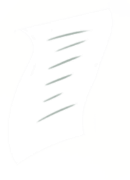 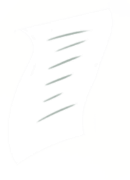 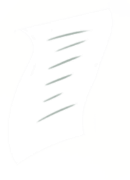 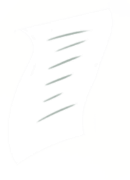 目录
高考冲刺倒计时
冲刺阶段的事项
主题班会的活动
放松身心需锻炼
01
03
02
04
CONTENTES
COUNTDOWN TO THE COLLEGE ENTRANCE EXAMINATION
COUNTDOWN TO THE COLLEGE ENTRANCE EXAMINATION
COUNTDOWN TO THE COLLEGE ENTRANCE EXAMINATION
COUNTDOWN TO THE COLLEGE ENTRANCE EXAMINATION
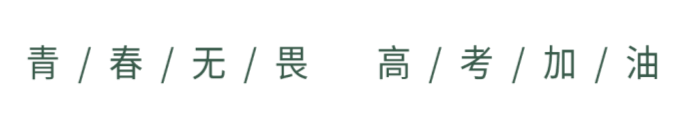 https://www.ypppt.com/
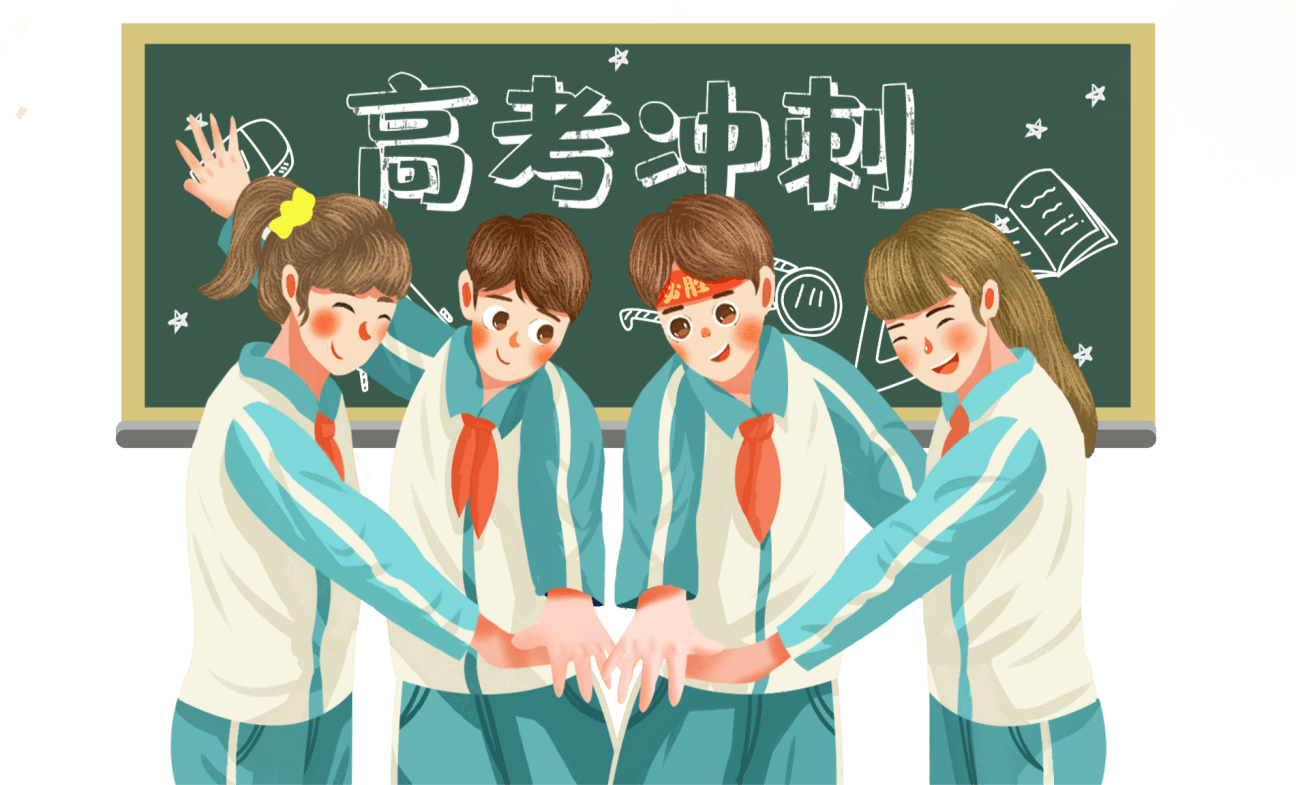 第一章
高考冲刺倒计时
COUNTDOWN TO THE COLLEGE ENTRANCE EXAMINATION
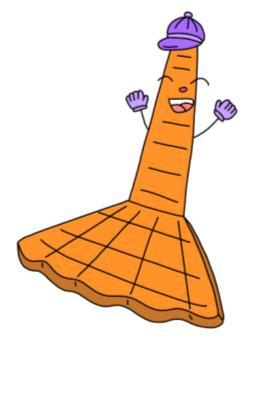 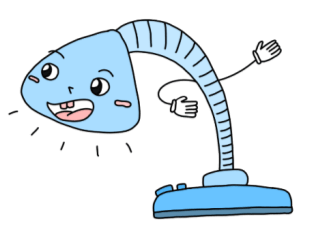 高考冲刺倒计时
COUNTDOWN TO THE COLLEGE ENTRANCE EXAMINATION
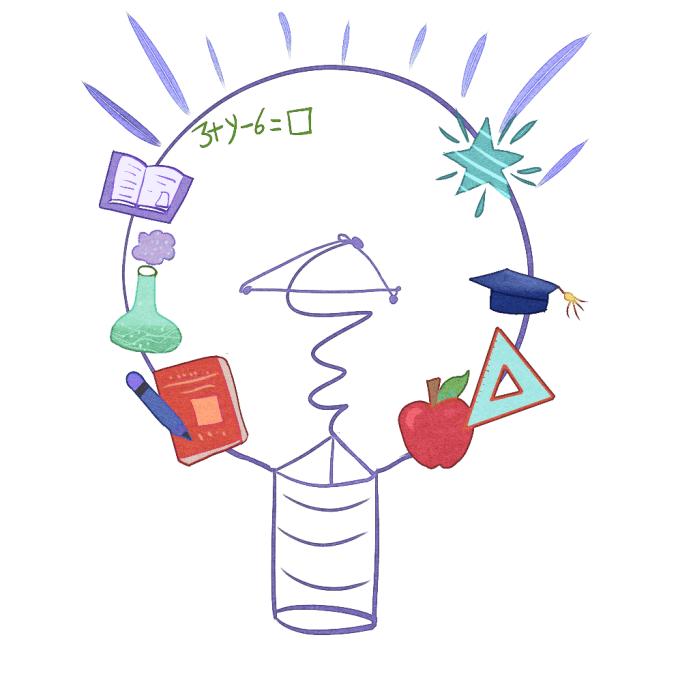 高考冲刺
高考冲刺
高考冲刺
高考冲刺
普通高等学校招生全国统一考试，是为普通高等学校招生设置的全国性统一考试。
招生分理工农医（含体育）、文史（含外语和艺术）两大类。普通高等学校根据考生成绩。
参加考试的对象是全日制普通高中毕业生和具有同等学历的中华人民共和国公民。
普通高等学校招生全国统一考试由国家主管部门授权的单位或实行自主命题的省级教育考试院命制。
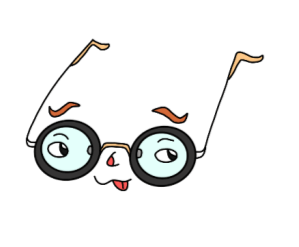 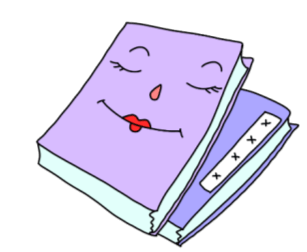 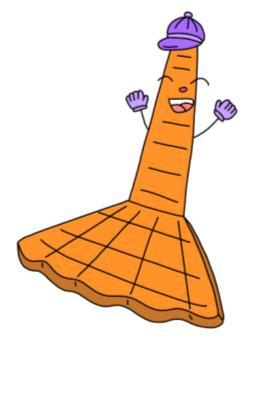 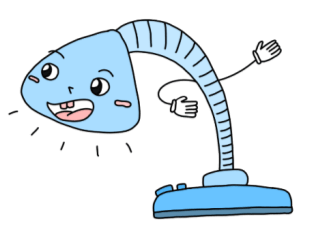 高考冲刺倒计时
COUNTDOWN TO THE COLLEGE ENTRANCE EXAMINATION
高考冲刺
高考冲刺
高考冲刺
普通高等学校招生全国统一考试是为普通高等学校招生设置的全国性统一考试，每年6月7日－10日实施。
参加考试的对象是全日制普通高中毕业生和具有同等学历的中华人民共和国公民。
中国有1300多年科举考试的历史，这一制度曾 显示出选拔人才的优越性，深深地影响了东亚各国。
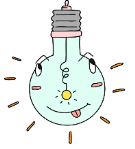 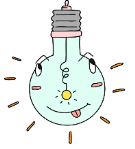 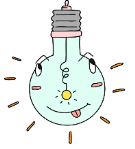 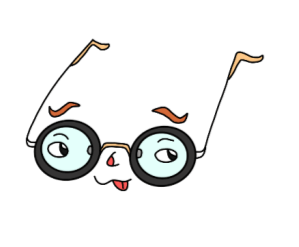 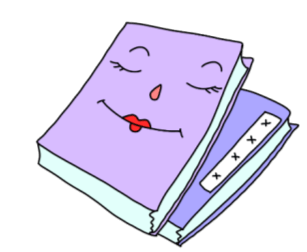 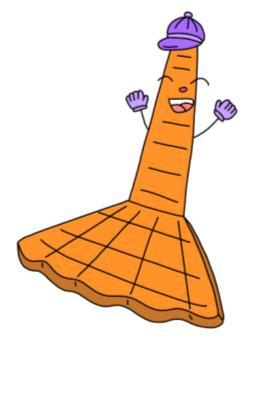 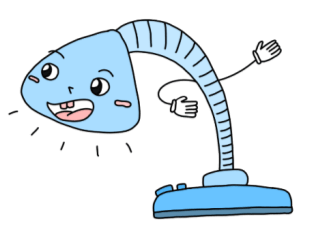 高考冲刺倒计时
COUNTDOWN TO THE COLLEGE ENTRANCE EXAMINATION
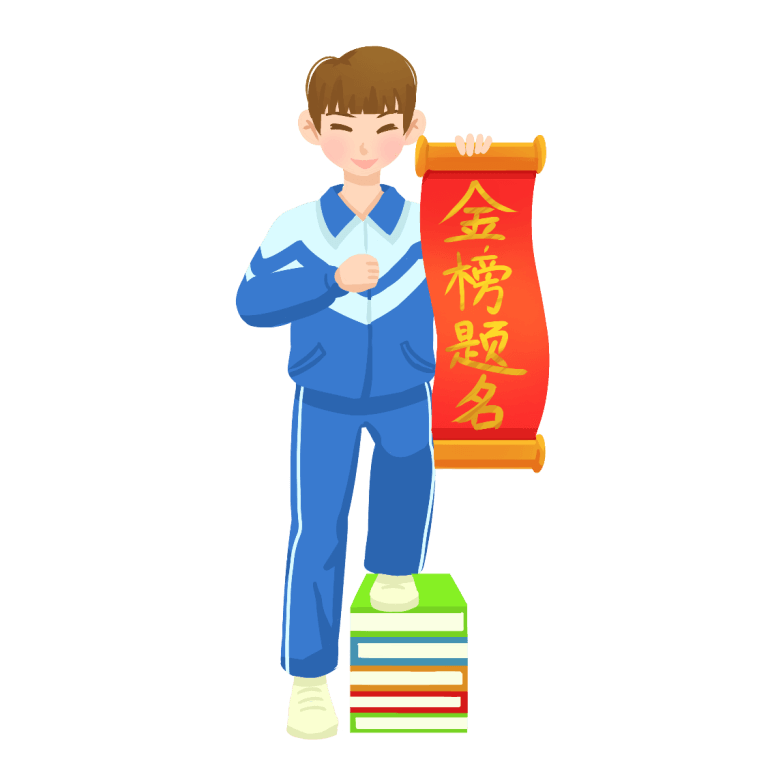 高考冲刺
高考冲刺
高考冲刺
1977年，邓小平出任国家副总理，分管文教，主持恢复高考。恢复高考改变了千百万人的命运，挽救了中国教育，也挽救了整个中国。
977年10月21日，举行了恢复高考后的优品次考试，考试分为文史与理工两科，文史类科目是政治、语文、数学、史地(历史和地理)，
理工类科目是政治、语文、数学、理化(物理和化学)，报考外语专业的要加试外语。
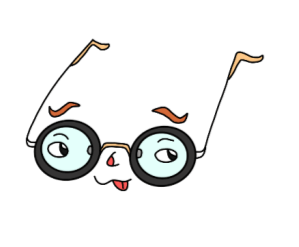 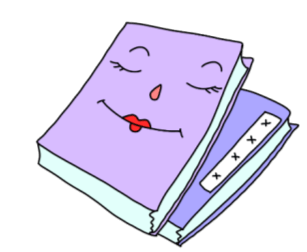 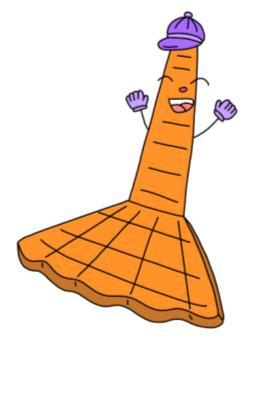 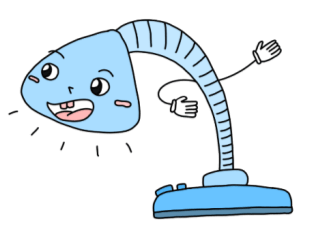 高考冲刺倒计时
COUNTDOWN TO THE COLLEGE ENTRANCE EXAMINATION
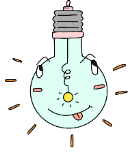 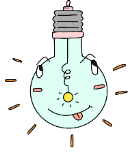 高考冲刺
高考冲刺
中国有1300多年科举考试的历史，这一制度曾 显示出选拔人才的优越性，深深地影响了东亚各国。1905年，清廷出于发展新教育、培养实用人才的需要，废除了科举制度，转而引进西方的学校考试制度。
1952年，中国建立起来全国统一普通高等学校招生制度。统一高考招生能更好的显示出公平，也适应了当时国家快速选拔人才的需要。
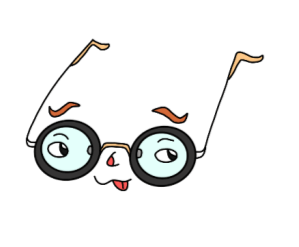 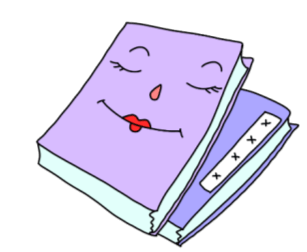 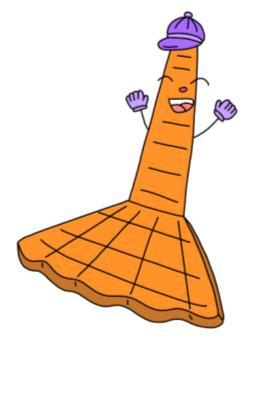 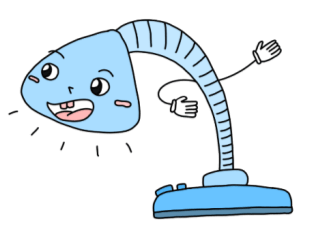 高考冲刺倒计时
COUNTDOWN TO THE COLLEGE ENTRANCE EXAMINATION
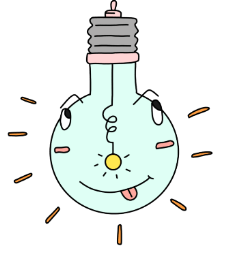 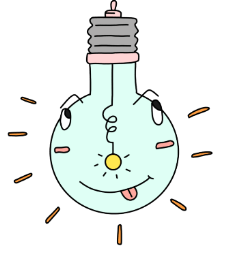 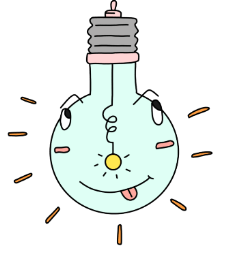 高考冲刺
高考冲刺
高考冲刺
1905年，清廷出于发展新教育、培养实用人才的需要，废除了科举制度，转而引进西方的学校考试制度。。
中国现代高考制度的建立，就有这样两个重要来源：一是科举考试制度所形成的传统考试思维和价值。
1936年，全国已经有100多所大学，当时的高考制度是各所高等学校自主组织命题，学生可以选择报考多所大学。
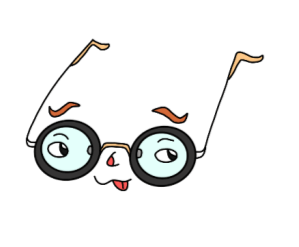 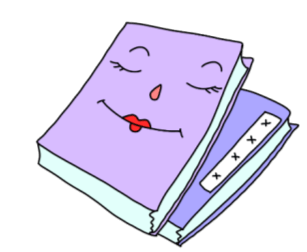 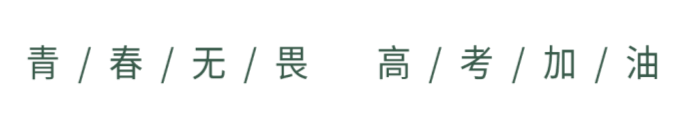 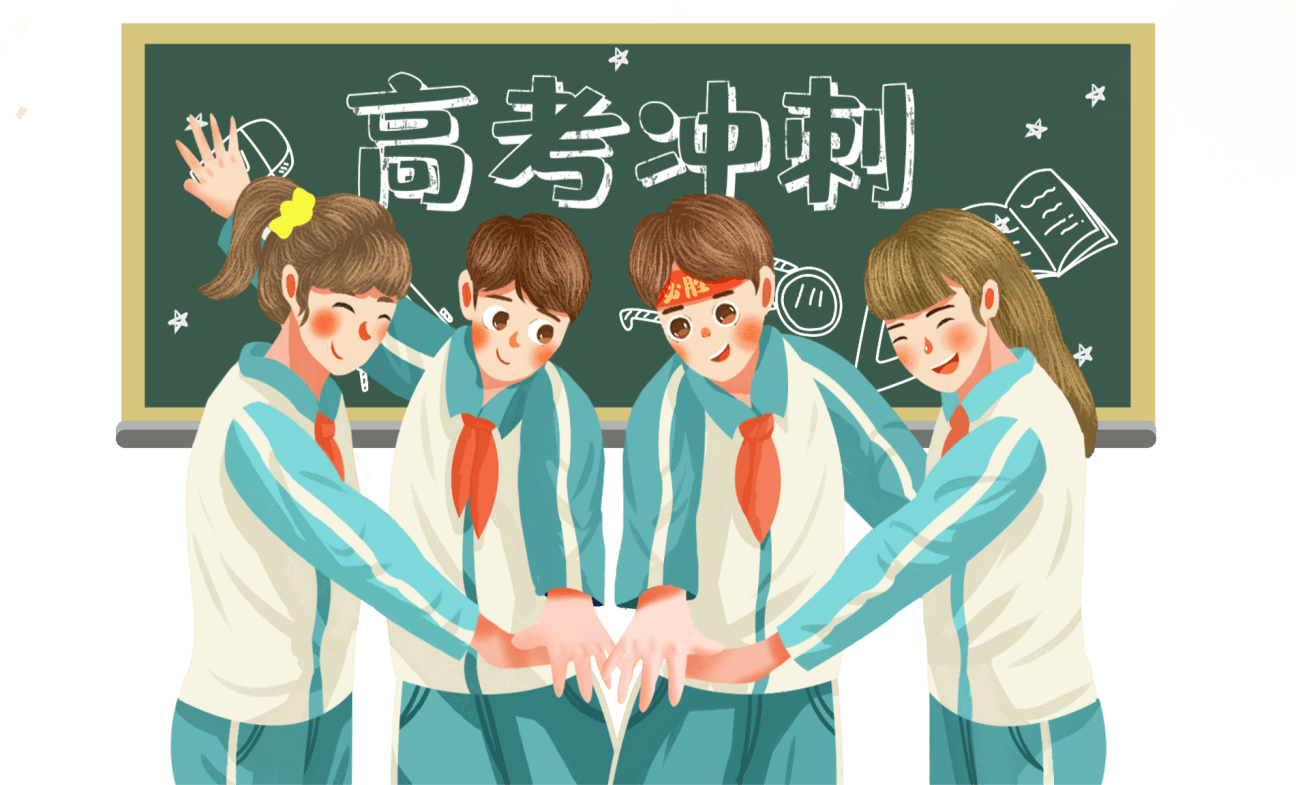 第二章
主题班会的活动
COUNTDOWN TO THE COLLEGE ENTRANCE EXAMINATION
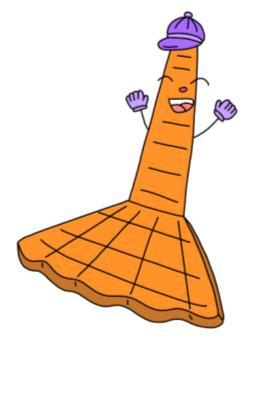 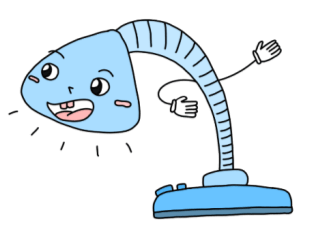 主题班会的活动
COUNTDOWN TO THE COLLEGE ENTRANCE EXAMINATION
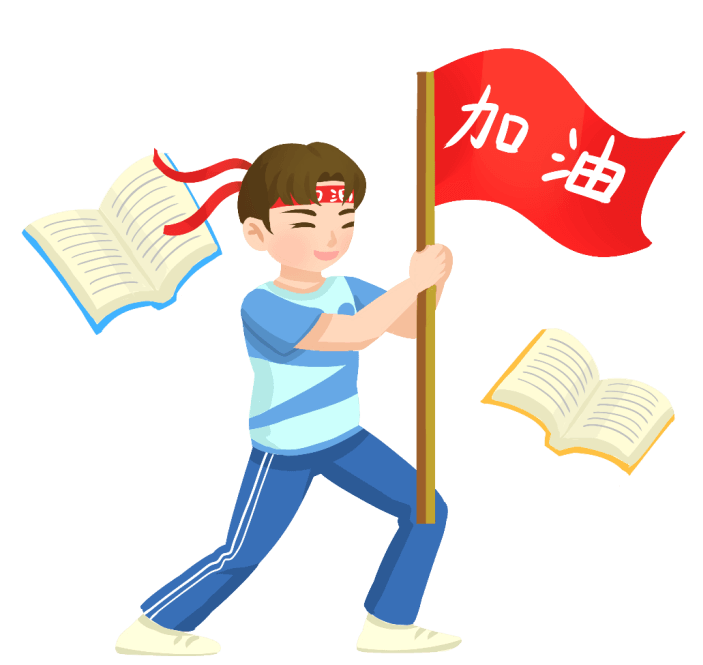 班会活动
班会活动
班会活动
班会活动
1981年，英语列入考试科目，以30%成绩计入总分或者参考，另外在理科中增加了生物学科
要按一定比例面向农村或农场、牧场、矿区、油田等艰苦行业的定向招生。
1983年，教育部正式提出“定向招生，定向分配”的方法。规定在中央部门或国防科工委系统所属的某些普通高等院校
1983年，外语（英语、俄语、日语、德语、法语、西班牙语，高考报名时可以自由选择，一般选择为英语）。
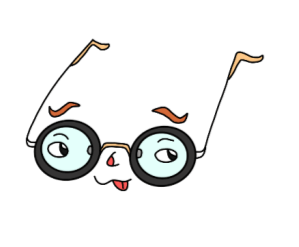 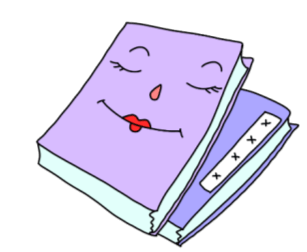 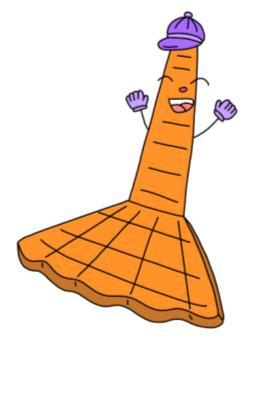 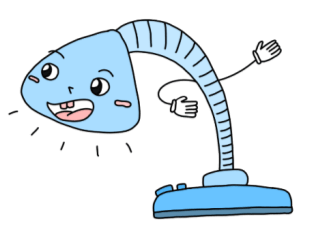 主题班会的活动
COUNTDOWN TO THE COLLEGE ENTRANCE EXAMINATION
高
考
冲
刺
班会活动
班会活动
班会活动
班会活动
1985年，教育部规定：可以从参加统一高考的考生中招收少数国家计划外的自费生。
一向由国家“统包”的招生制度，变成了不收费的国家计划招生和收费的国家调节招生同时并存的“双轨制”。
同年，从美国引进标准化考试，并于当年首先在广东省进行了英语、数学两科的试点。
1985年，上海在全国最先获得自主命题权。同年，国家教委决定在北京大学等43所普通高等学校进行招收保送生的试点。
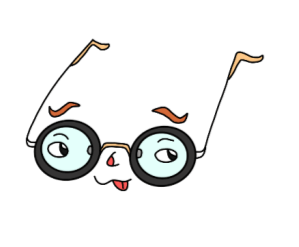 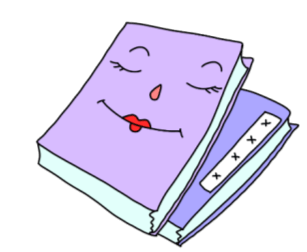 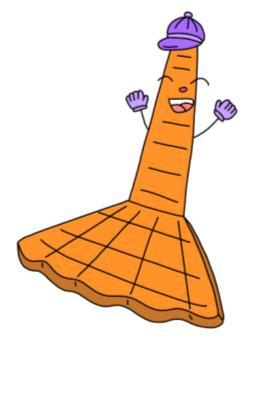 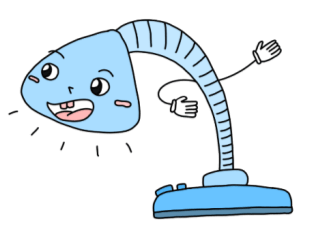 主题班会的活动
COUNTDOWN TO THE COLLEGE ENTRANCE EXAMINATION
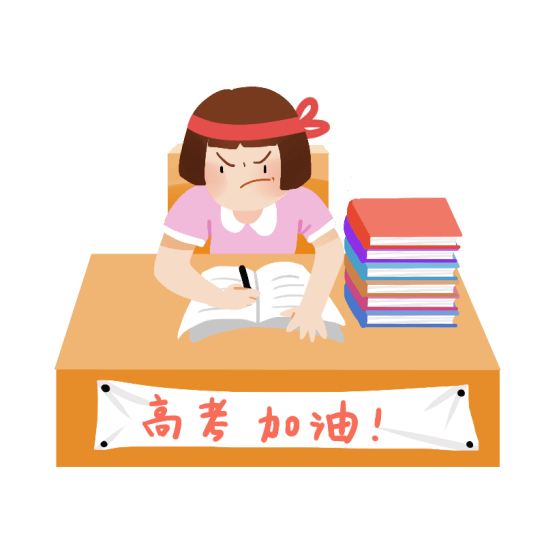 班会活动
班会活动
班会活动
1977年，邓小平出任国家副总理，分管文教，主持恢复高考。恢复高考改变了千百万人的命运，挽救了中国教育，也挽救了整个中国。
977年10月21日，举行了恢复高考后的优品次考试，考试分为文史与理工两科，文史类科目是政治、语文、数学、史地(历史和地理)，
理工类科目是政治、语文、数学、理化(物理和化学)，报考外语专业的要加试外语。
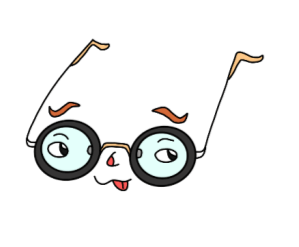 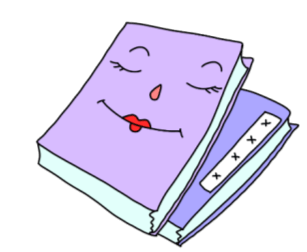 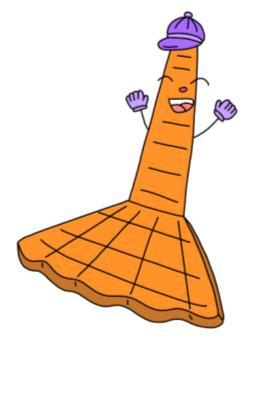 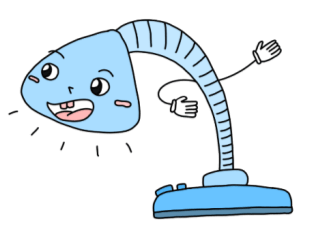 主题班会的活动
COUNTDOWN TO THE COLLEGE ENTRANCE EXAMINATION
班会活动
班会活动
班会活动
班会活动
1985年，教育部规定：可以从参加统一高考的考生中招收少数国家计划外的自费生。
一向由国家“统包”的招生制度，变成了不收费的国家计划招生和收费的国家调节招生同时并存的“双轨制”。
同年，从美国引进标准化考试，并于当年首先在广东省进行了英语、数学两科的试点。
1985年，上海在全国最先获得自主命题权。同年，国家教委决定在北京大学等43所普通高等学校进行招收保送生的试点。
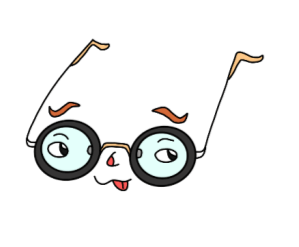 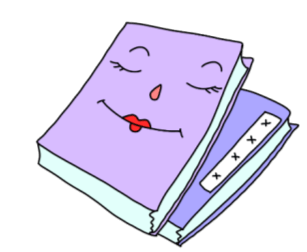 [Speaker Notes: https://www.ypppt.com/]
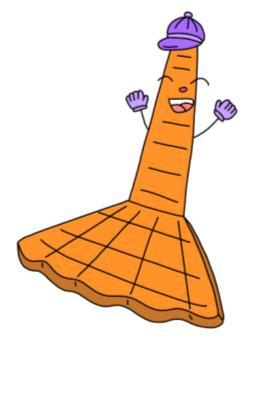 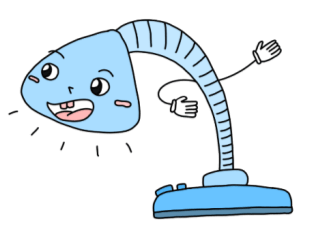 主题班会的活动
COUNTDOWN TO THE COLLEGE ENTRANCE EXAMINATION
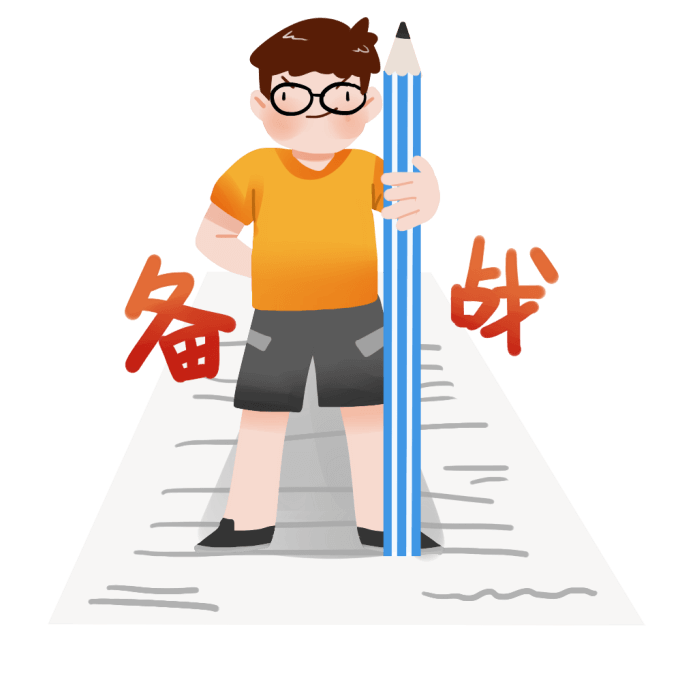 班会活动
班会活动
班会活动
1977年，邓小平出任国家副总理，分管文教，主持恢复高考。恢复高考改变了千百万人的命运，挽救了中国教育，也挽救了整个中国。
1977年10月21日，举行了恢复高考后的优品次考试，考试分为文史与理工两科，文史类科目是政治、语文、数学、史地(历史和地理)，
理工类科目是政治、语文、数学、理化(物理和化学)，报考外语专业的要加试外语。
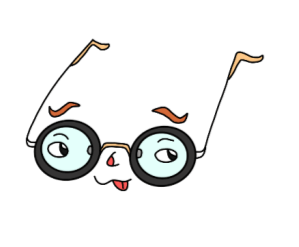 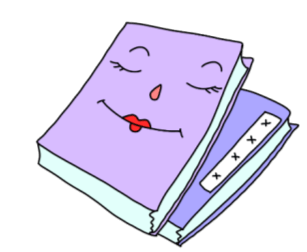 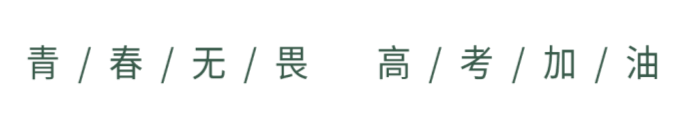 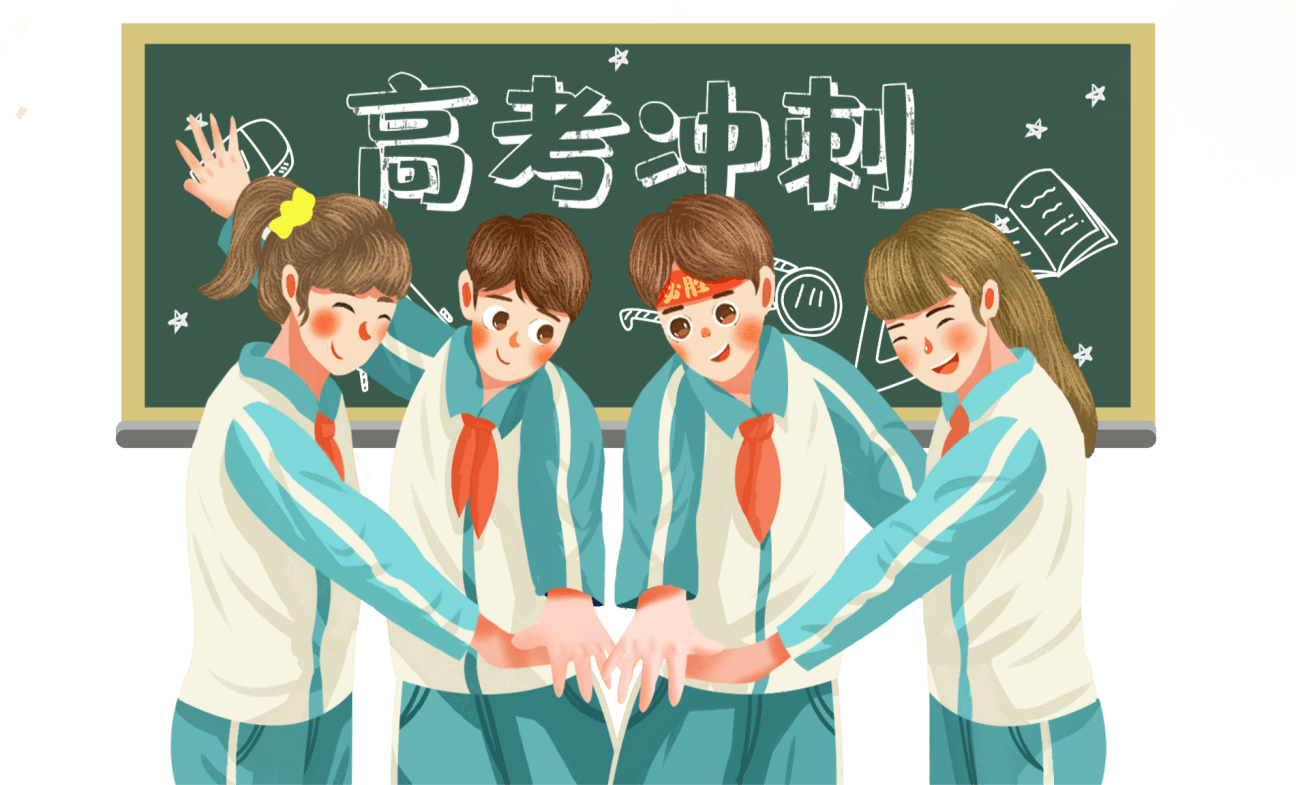 第三章
冲刺阶段的事项
COUNTDOWN TO THE COLLEGE ENTRANCE EXAMINATION
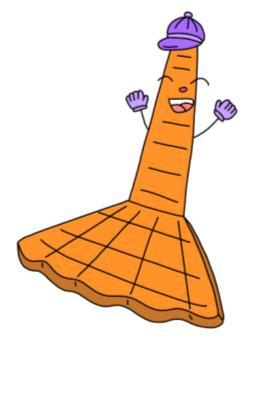 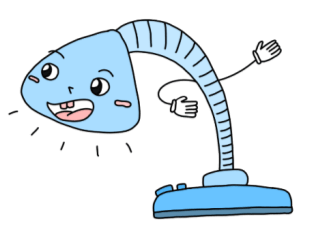 冲刺阶段的事项
COUNTDOWN TO THE COLLEGE ENTRANCE EXAMINATION
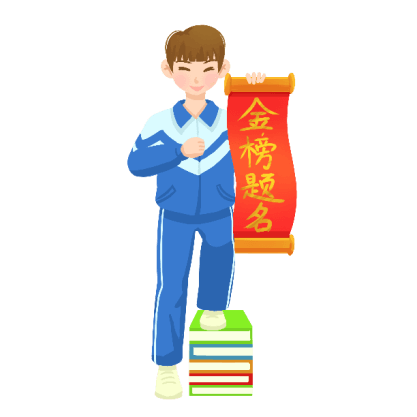 冲刺事项
冲刺事项
冲刺事项
冲刺事项
1977年，邓小平出任国家副总理，分管文教，主持恢复高考。恢复高考改变了千百万人的命运，挽救了中国教育，也挽救了整个中国。
1977年，邓小平出任国家副总理，分管文教，主持恢复高考。恢复高考改变了千百万人的命运，挽救了中国教育，也挽救了整个中国。
1977年，邓小平出任国家副总理，分管文教，主持恢复高考。恢复高考改变了千百万人的命运，挽救了中国教育，也挽救了整个中国。
1977年，邓小平出任国家副总理，分管文教，主持恢复高考。恢复高考改变了千百万人的命运，挽救了中国教育，也挽救了整个中国。
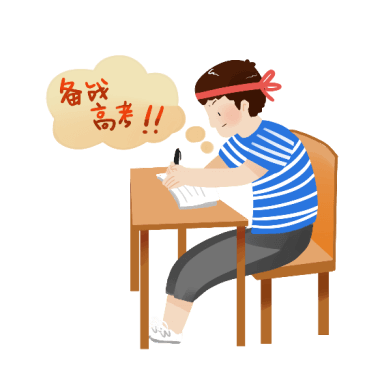 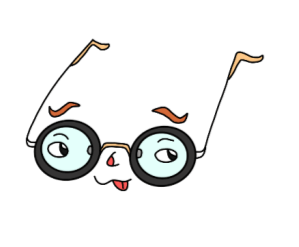 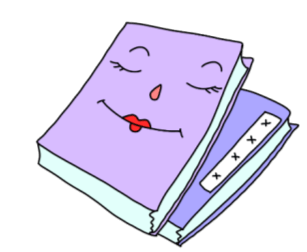 行业PPT模板http://www.ypppt.com/hangye/
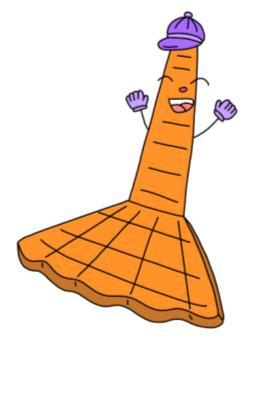 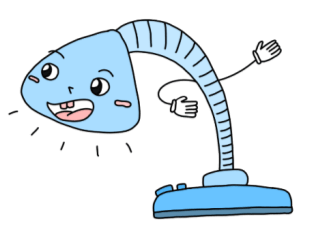 冲刺阶段的事项
COUNTDOWN TO THE COLLEGE ENTRANCE EXAMINATION
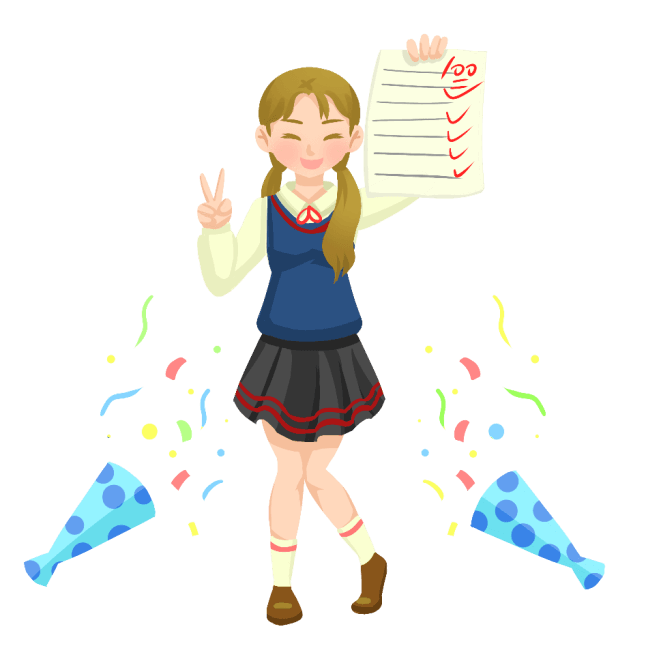 冲刺事项
冲刺事项
冲刺事项
1977年，邓小平出任国家副总理，分管文教，主持恢复高考。恢复高考改变了千百万人的命运，挽救了中国教育，也挽救了整个中国。
977年10月21日，举行了恢复高考后的优品次考试，考试分为文史与理工两科，文史类科目是政治、语文、数学、史地(历史和地理)，
理工类科目是政治、语文、数学、理化(物理和化学)，报考外语专业的要加试外语。
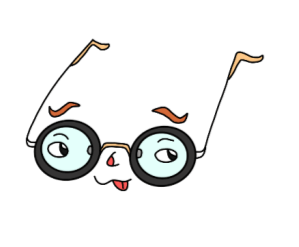 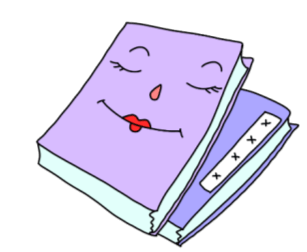 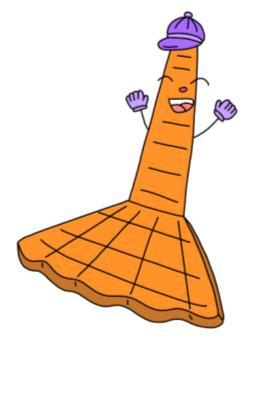 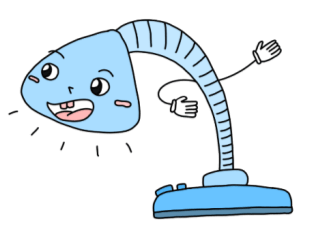 冲刺阶段的事项
COUNTDOWN TO THE COLLEGE ENTRANCE EXAMINATION
奋力拼搏 迎战高考 创造辉煌！！
冲刺事项
1977年，邓小平出任国家副总理，分管文教，主持恢复高考。恢复高考改变了千百万人的命运，挽救了中国教育，也挽救了整个中国。
1994年，普通高考进行制度改革，推出“3+2”考试制度，生物和地理科目被取消，除语数外，文科加考政治和历史，理科加考物理和化学，理科考试中不再考政治。初衷是为学生减负，但导致学生地理和生物知识的贫乏。
奋斗
拼搏
高考必胜
金榜题名
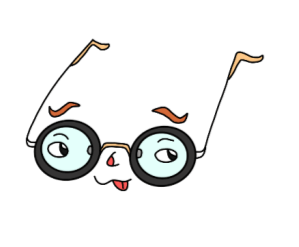 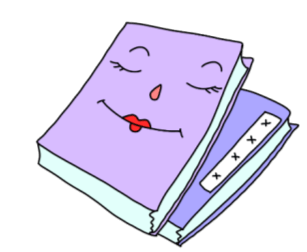 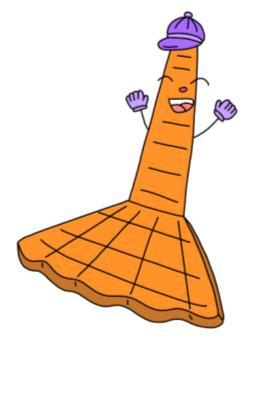 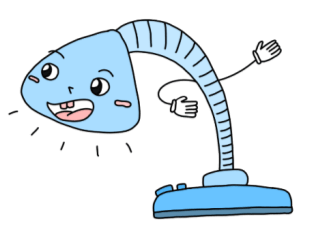 冲刺阶段的事项
COUNTDOWN TO THE COLLEGE ENTRANCE EXAMINATION
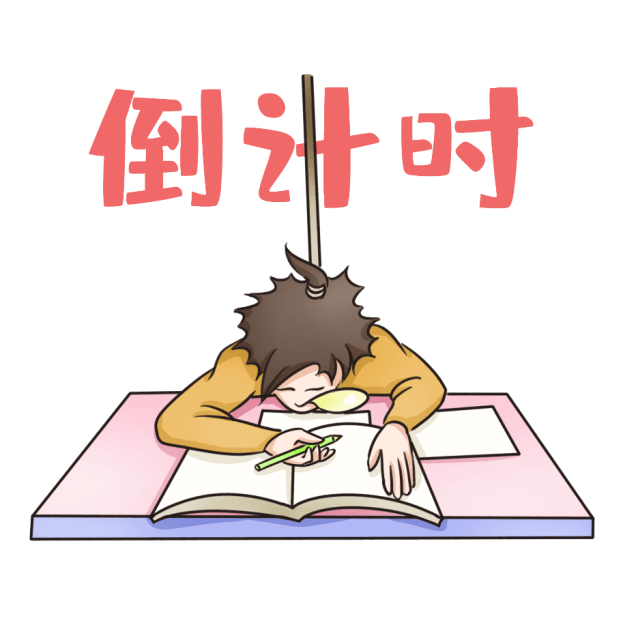 冲刺事项
冲刺事项
1977年，邓小平出任国家副总理，分管文教，主持恢复高考。恢复高考改变了千百万人的命运。
1977年，邓小平出任国家副总理，分管文教，主持恢复高考。恢复高考改变了千百万人的命运。
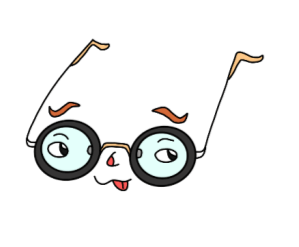 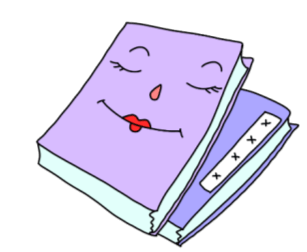 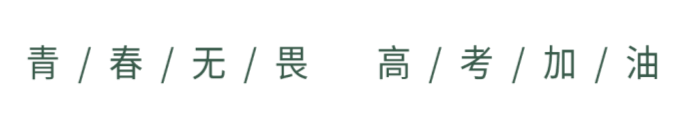 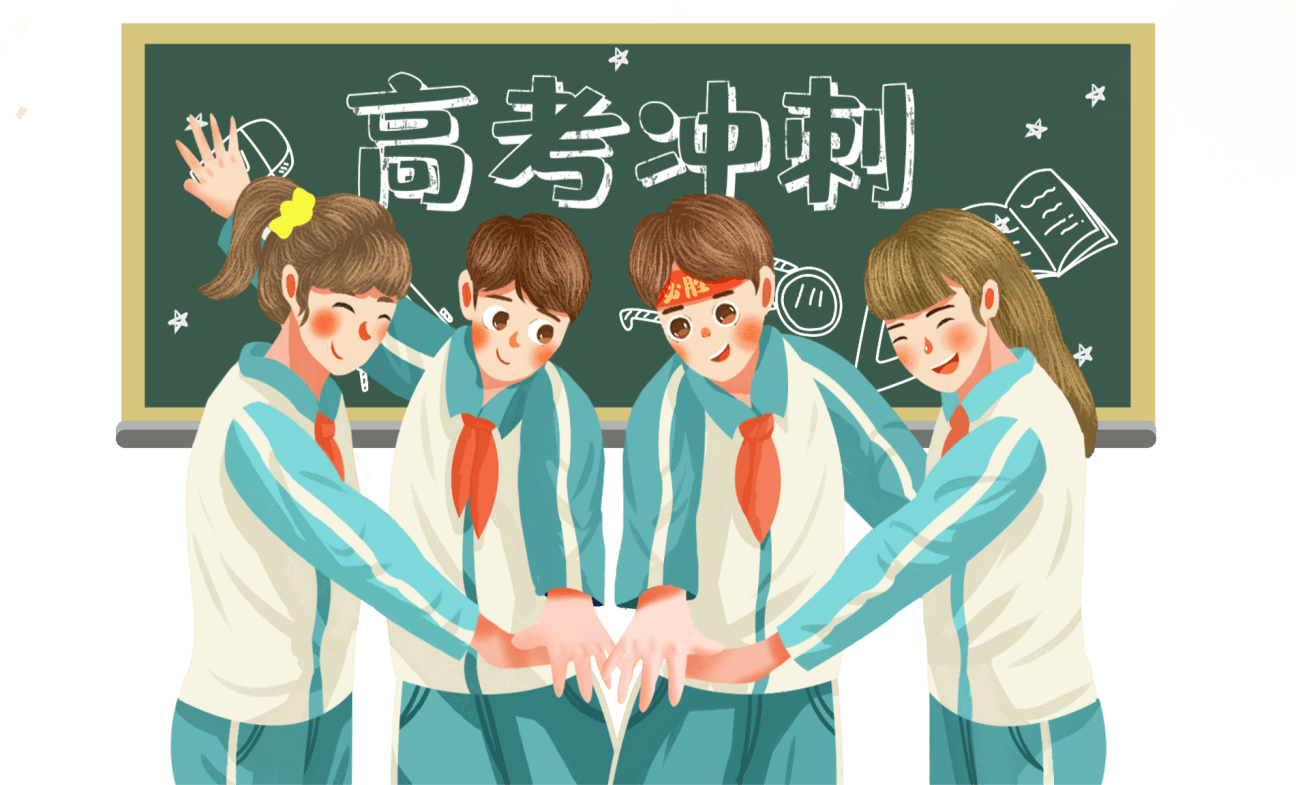 第四章
放松身心需锻炼
COUNTDOWN TO THE COLLEGE ENTRANCE EXAMINATION
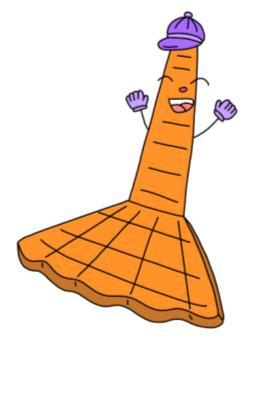 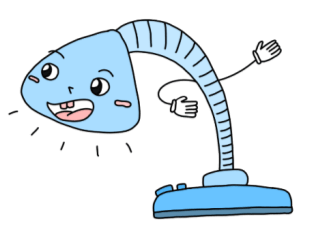 放松身心需锻炼
COUNTDOWN TO THE COLLEGE ENTRANCE EXAMINATION
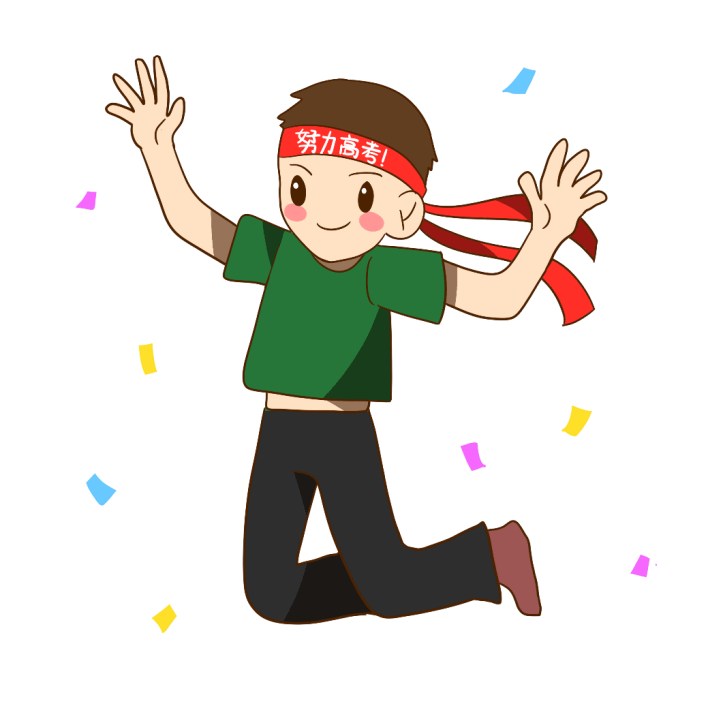 放松身心
放松身心
放松身心
放松身心
1981年，英语列入考试科目，以30%成绩计入总分或者参考，另外在理科中增加了生物学科
要按一定比例面向农村或农场、牧场、矿区、油田等艰苦行业的定向招生。
1983年，教育部正式提出“定向招生，定向分配”的方法。规定在中央部门或国防科工委系统所属的某些普通高等院校
1983年，外语（英语、俄语、日语、德语、法语、西班牙语，高考报名时可以自由选择，一般选择为英语）。
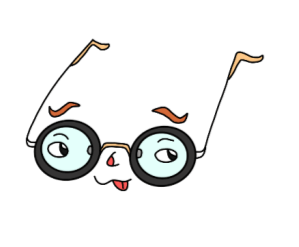 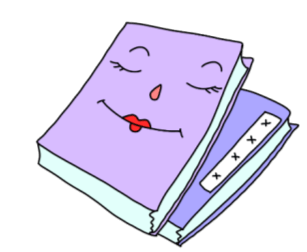 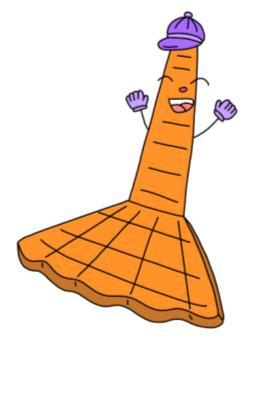 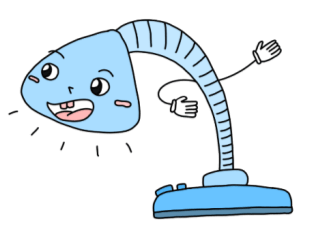 放松身心需锻炼
COUNTDOWN TO THE COLLEGE ENTRANCE EXAMINATION
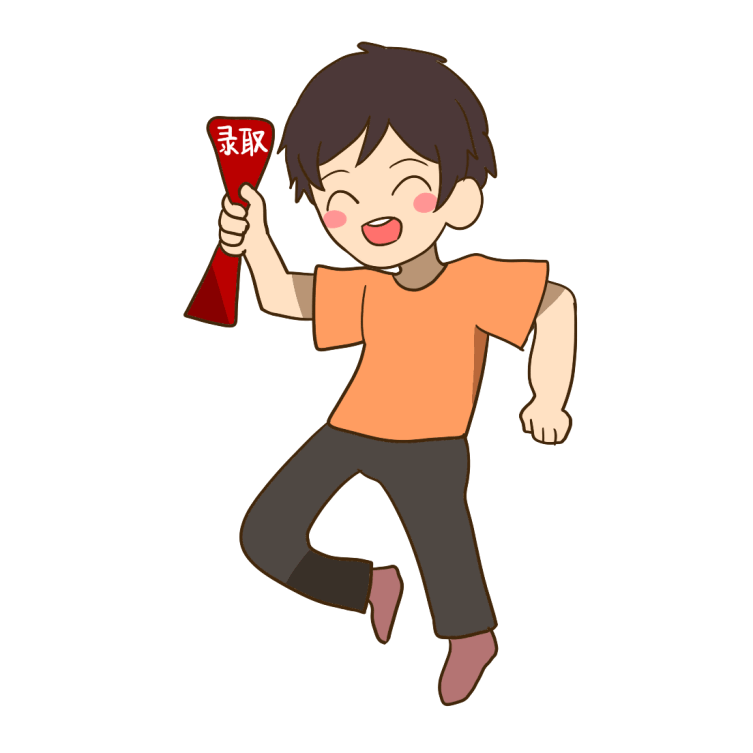 放松身心
放松身心
放松身心
1977年，邓小平出任国家副总理，分管文教，主持恢复高考。恢复高考改变了千百万人的命运，挽救了中国教育，也挽救了整个中国。
977年10月21日，举行了恢复高考后的优品次考试，考试分为文史与理工两科，文史类科目是政治、语文、数学、史地(历史和地理)，
理工类科目是政治、语文、数学、理化(物理和化学)，报考外语专业的要加试外语。
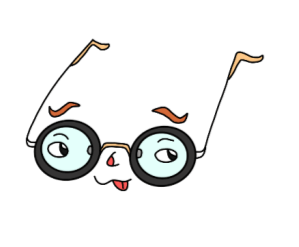 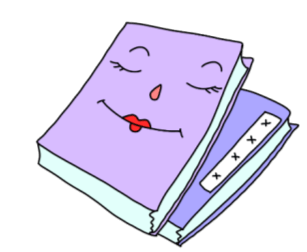 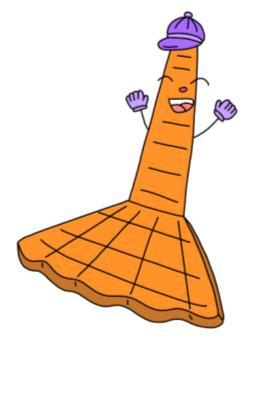 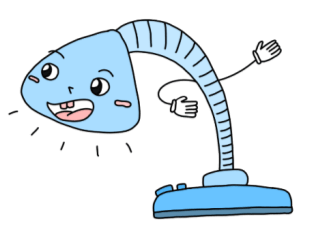 放松身心需锻炼
COUNTDOWN TO THE COLLEGE ENTRANCE EXAMINATION
放松身心
1977年，邓小平出任国家副总理，分管文教，主持恢复高考。恢复高考改变了千百万人的命运，挽救了中国教育，也挽救了整个中国。
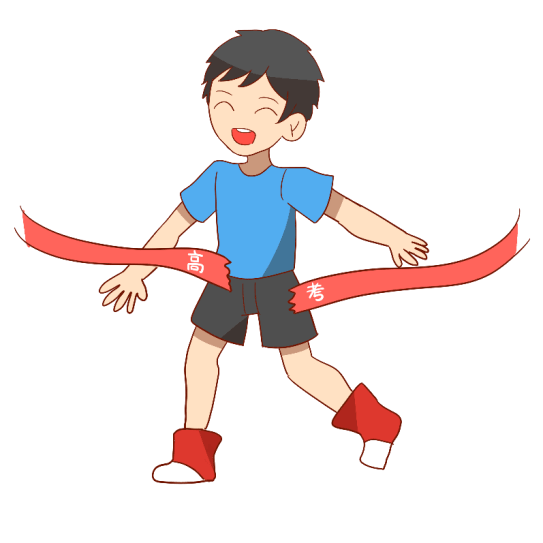 放松身心
放松身心
一向由国家“统包”的招生制度，变成了不收费的国家计划招生和收费的国家调节招生同时并存的“双轨制”。
1985年，教育部规定：可以从参加统一高考的考生中招收少数国家计划外的自费生。
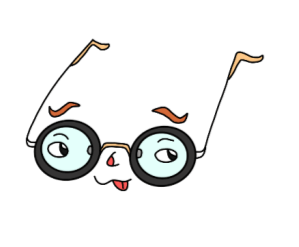 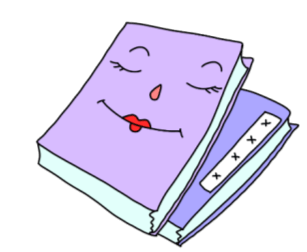 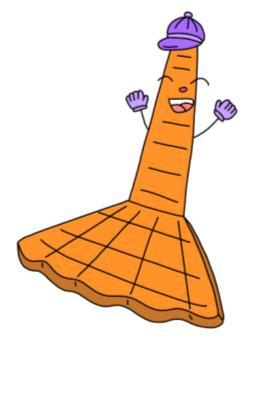 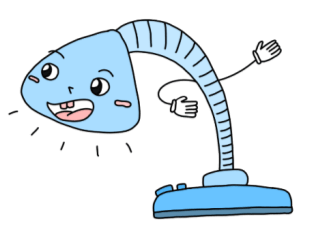 放松身心需锻炼
COUNTDOWN TO THE COLLEGE ENTRANCE EXAMINATION
高
考
必
胜
放松身心
放松身心
放松身心
放松身心
1985年，教育部规定：可以从参加统一高考的考生中招收少数国家计划外的自费生。
一向由国家“统包”的招生制度，变成了不收费的国家计划招生和收费的国家调节招生同时并存的“双轨制”。
同年，从美国引进标准化考试，并于当年首先在广东省进行了英语、数学两科的试点。
1985年，上海在全国最先获得自主命题权。同年，国家教委决定在北京大学等43所普通高等学校进行招收保送生的试点。
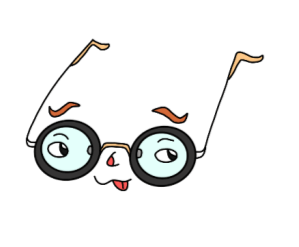 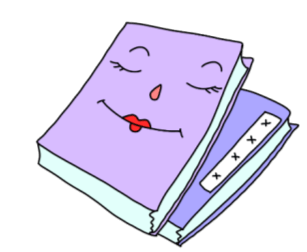 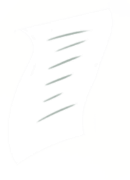 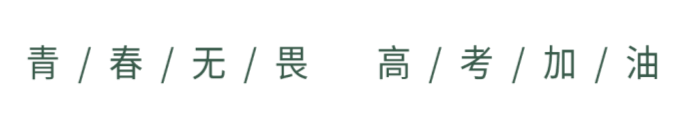 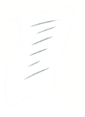 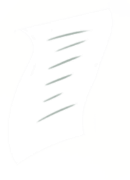 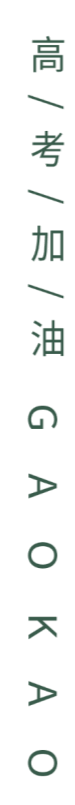 谢谢
观看
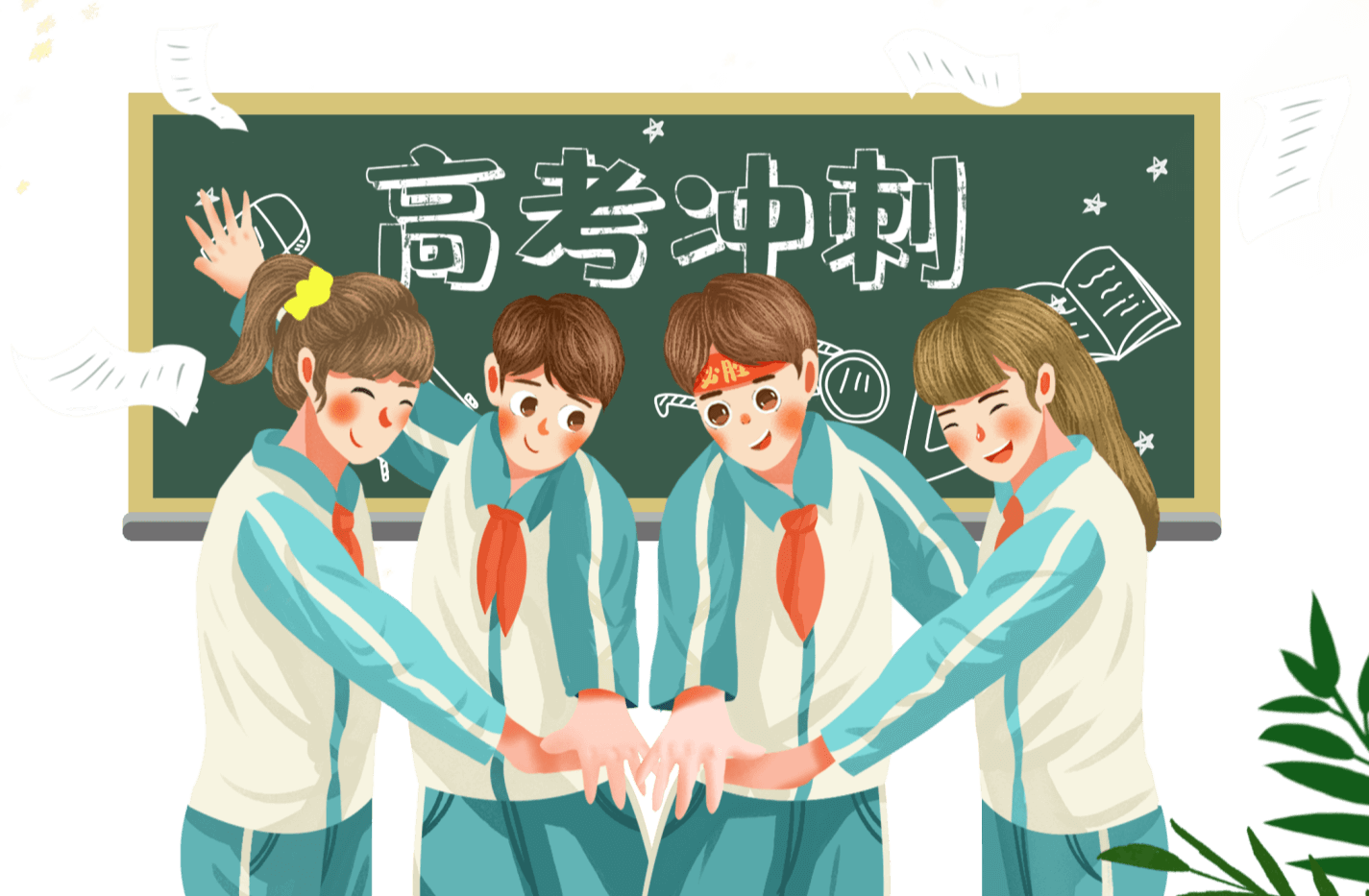 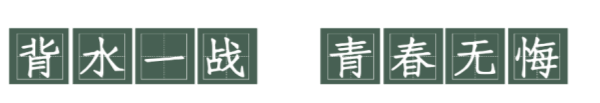 汇报人：优品PPT
时间：20XX年X月
更多精品PPT资源尽在—优品PPT！
www.ypppt.com
PPT模板下载：www.ypppt.com/moban/         节日PPT模板：www.ypppt.com/jieri/
PPT背景图片：www.ypppt.com/beijing/          PPT图表下载：www.ypppt.com/tubiao/
PPT素材下载： www.ypppt.com/sucai/            PPT教程下载：www.ypppt.com/jiaocheng/
字体下载：www.ypppt.com/ziti/                       绘本故事PPT：www.ypppt.com/gushi/
PPT课件：www.ypppt.com/kejian/
[Speaker Notes: 模板来自于 优品PPT https://www.ypppt.com/]